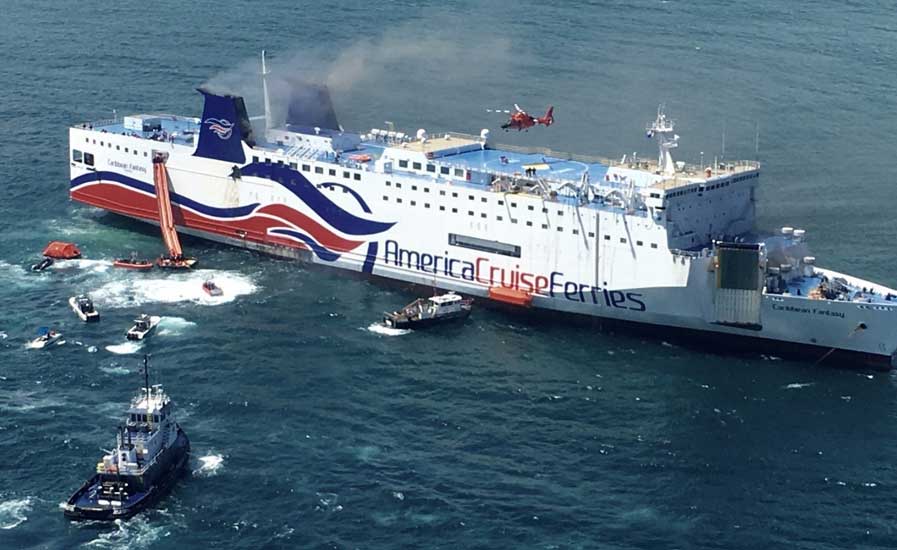 THE CARIBBEAN FANTASY
The Blue TEAM
OverviewThe Marine Transportation System (MTS) in the Port of San Juan
Sixteen (16) piers: eight (8) are used for passenger ships and eight (8) for cargo ships
6.9 kilometers (22.7 thousand feet) of berthing including 34 docks and 46 berths. 10.2 hectares of storage and 13.9 hectares of open space.
The port's facilities, in addition to, Luis Muñoz Marín International Airport and the Cataño Ferry "Lancha de Cataño" services, are property of the Puerto Rico Ports Authority.
Immediate access to Puerto Rico's vast expressway system and several major local routes: this allows for the fast and efficient transportation of goods throughout the Metropolitan Area and the rest of the island.
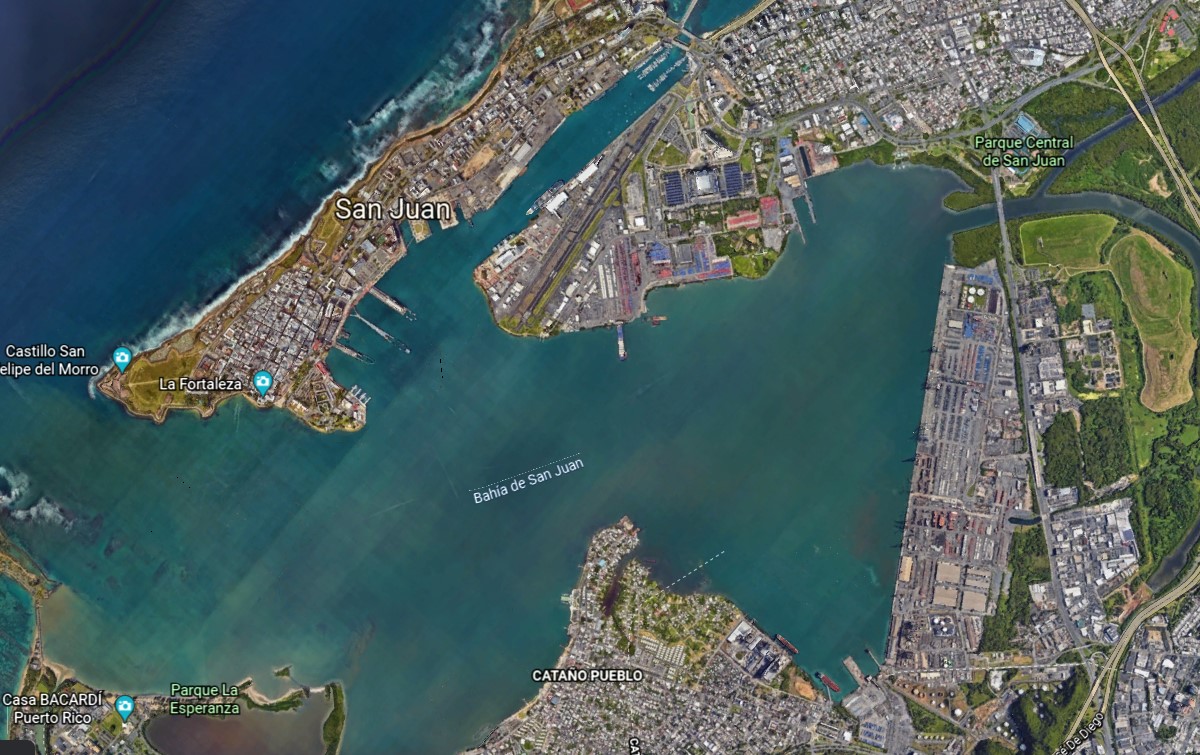 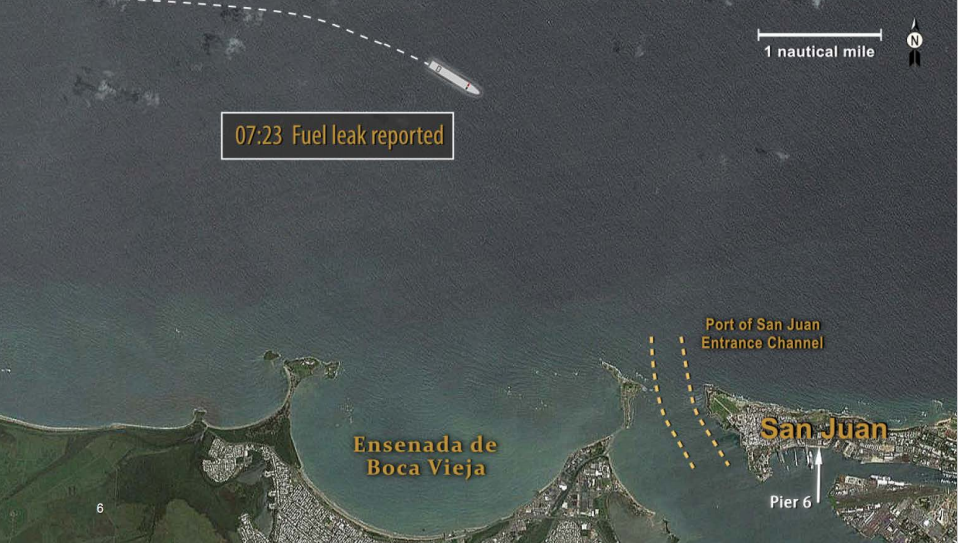 Situation
Vessel affected
Location
Passengers
Other Situations resulting from incident
Status of Port Approaches and Channel
Status of port facilities and infrastructure 
Current priorities and location of the Incident/Unified Command
Resources enroute and/or requested-ordered
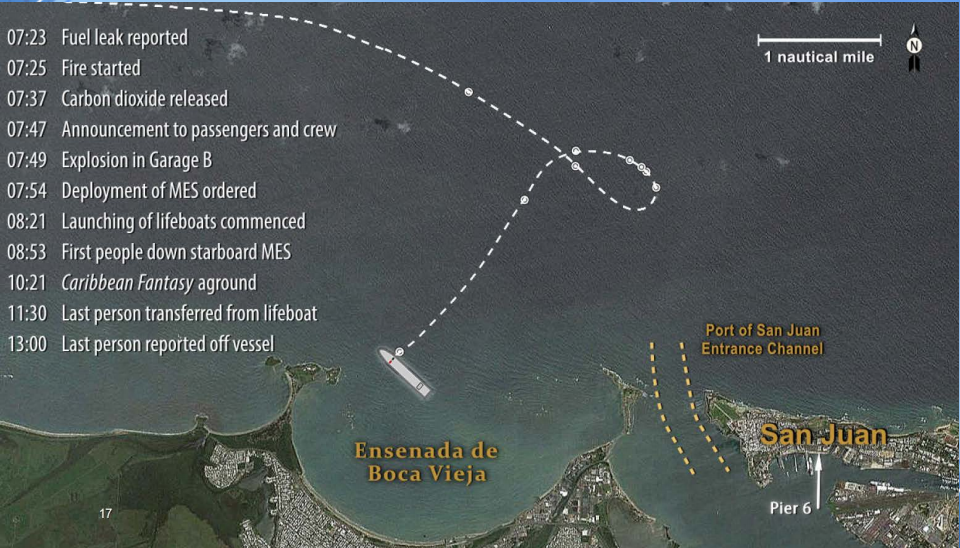 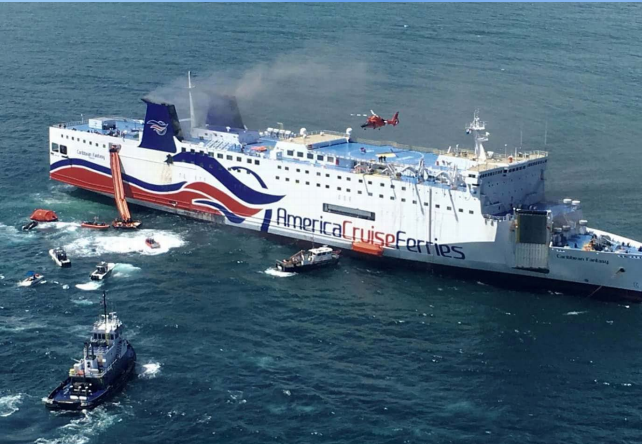 Category of MTSRP: Constrained by Response Operations
An incident with response operations whose mitigation activities may disrupt the normal MTS operations beyond pre-determined steady state thresholds – 
Mass Rescue Operations
Marine Casualty that may or may not involve infrastructure damage. 
Oil Discharge/Hazardous Substance Release
[Speaker Notes: The Marine Transportation System (MTS) Recovery Plan (MTSRP) for [Insert Country-specific Agency Name] supports recovery and restoration of the MTS. Responsibilities extend to incident and non-incident areas, requiring engagement with a broad spectrum of port stakeholders.]
Caribbean Fantasy - Top Priorities for the First 24 Hours
[Speaker Notes: The MTS Recovery incident management structure is a scalable and cooperative process for restoring MTS functionality within the incident area, to include resumption of trade outside of incident areas. The incident management structure must address three key operational planning factors when implementing the MTS Recovery function: a. System stabilization; b. Short-term recovery; and c. Transition from short-term recovery to long-term recovery.]
Caribbean Fantasy “Best Response” Goals
[Speaker Notes: “Best Response” will be geared towards minimizing the adverse impacts and consequences of the incident and maximize public confidence and stakeholder satisfaction. 
Critical Success Factors – The processes outlined in the MTSRP address five critical success factors for efficient and effective MTS Recovery preparedness and response activities, which include: a. Inventory and identify MTS capabilities and constraints; b. Communication of capabilities and constraints with stakeholders; c. Collaboration on mitigation plans between public and private stakeholders; d. Alignment of resources; and e. Unity of effort to mitigate constraints and maximize use or return to service of available capabilities.]
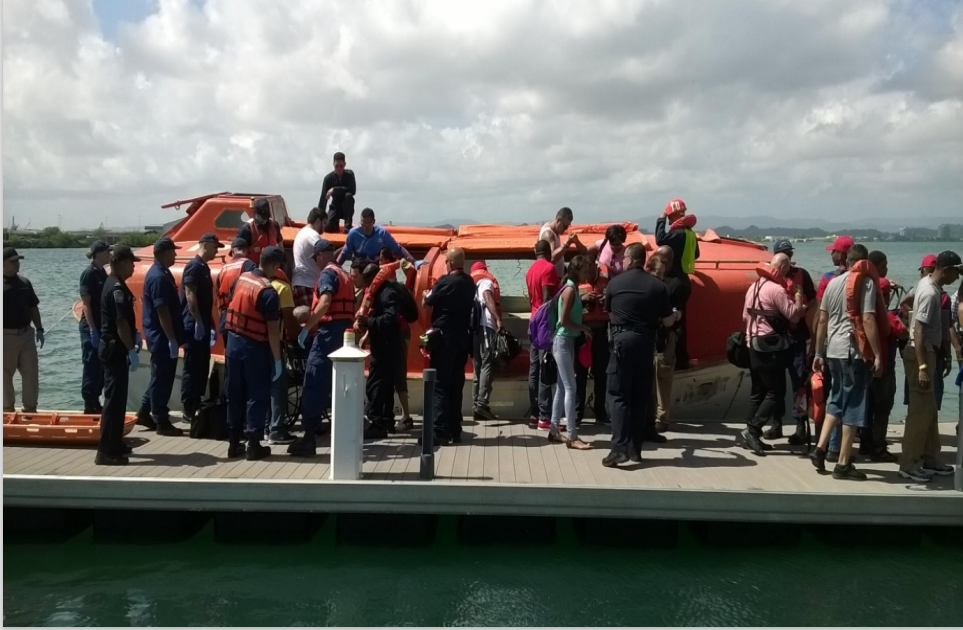 Caribbean Fantasy – ‘Best Response’ Action
[Speaker Notes: The MTS Recovery incident management structure is a scalable and cooperative process for restoring MTS functionality within the incident area, to include resumption of trade outside of incident areas. The incident management structure must address three key operational planning factors when implementing the MTS Recovery function: a. System stabilization; b. Short-term recovery; and c. Transition from short-term recovery to long-term recovery.]
Caribbean Fantasy – ‘Best Response’ Action
[Speaker Notes: The MTS Recovery incident management structure is a scalable and cooperative process for restoring MTS functionality within the incident area, to include resumption of trade outside of incident areas. The incident management structure must address three key operational planning factors when implementing the MTS Recovery function: a. System stabilization; b. Short-term recovery; and c. Transition from short-term recovery to long-term recovery.]
Reception for Families & Friends
St George Children’s Hospital
Multistorey 
Parking
Incident Command
Municipal Police Station
Press
Staging Area
Landing Zone
MEDEVAC Cases
EMS Triage
TENT
Landing Site
What if it was an International Act – TSI?
NB. Maritime security is a continuing responsibility of IC/UC when managing an incident regardless of the initial origin of the incident.
Safety
Stabilize
Preserve
The IC/UC objectives should now be influence by the fact that there is now a cascading incident, and the likelihood that the incident can become a crime scene (including terrorism). 
The IC/UC should now be thinking of implementing enhance maritime security (antiterrorist) measures to protect the MTS.
Identify vulnerable areas within the port facility and implement security measures (antiterrorist) to enhance the vulnerabilities to mitigate treat to these areas.
Implement special procedures to ensure marine safety and the safety and readiness of personnel, installations, and equipment.
Be ready to facilitate and support coordinated MTS recovery and restoration activities.
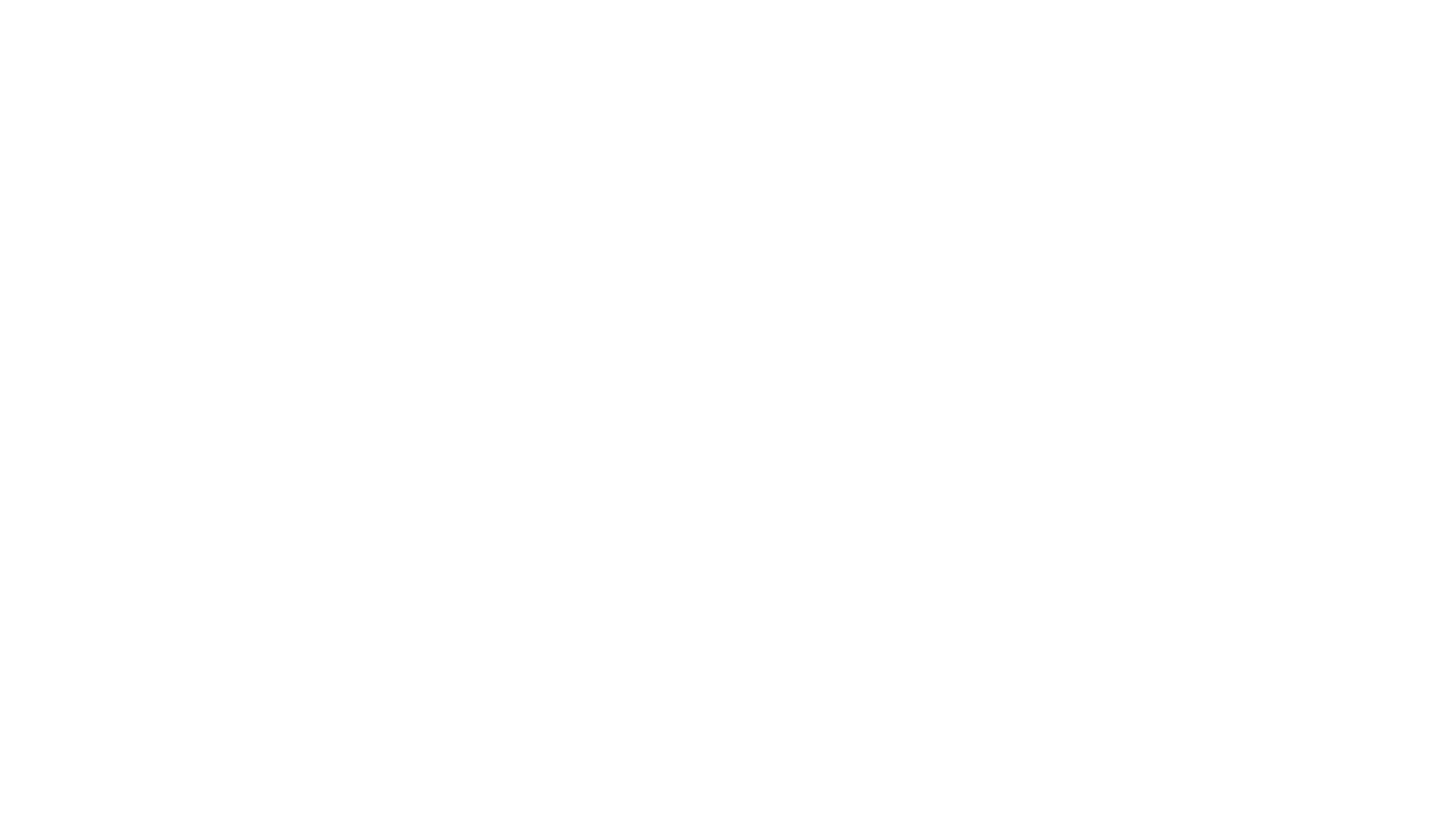 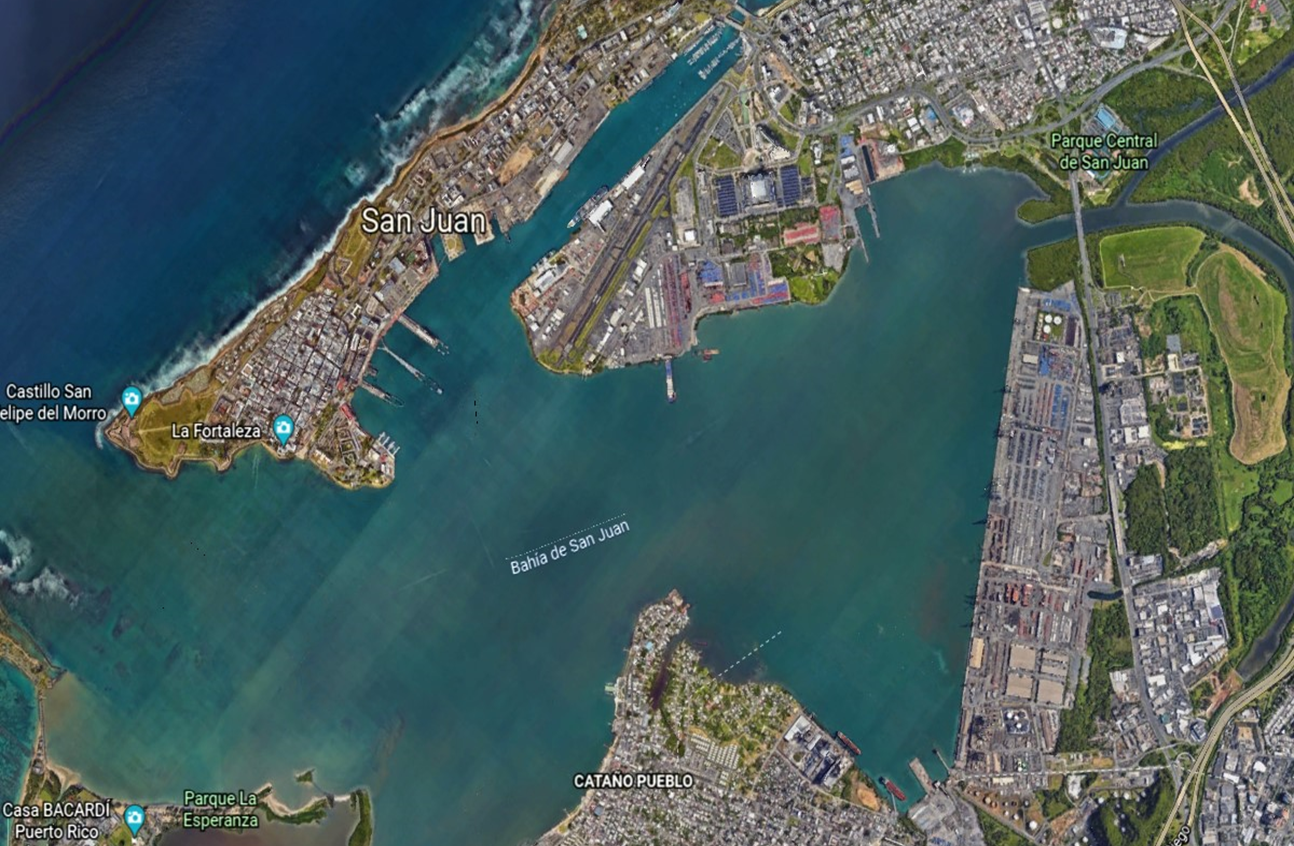 Long Term Recovery Plan
Developing a plan
Identify the effects / affects
Resources
Containment
Disposal
Cleanup
Communities, Stakeholders and Constituencies
Trying to get back to normalcy as quickly as possible
Activate MTS Recovery Plan
“Turn disaster into an opportunity”


LESSONS LEARNED
[Speaker Notes: . It starts immediately, during the response phase and can last for many, many years. There is a need to begin quickly but not finish quickly]
Get a completed incident brief (form 201) with an accurate description of the situation.
Establish smart objectives along with strategies and tact with the safety of the persons on board as well as responders being the priority
Determine and mobilize required resources quickly. Eg:
Rescue boats & helicopters 
Police
Coast guard
Firefighters
Paramedics
Hospitals
The support of any other organizations that are needed to accomplish the IC/UC objectives.
 Identification of support facilities and locations such as arrival area at Port Jetty, Staging Area, IC Post, Heli-base).
Keep track of resources
Maintain situational awareness through constant communication with the IMT
Think Recovery, Resumption, Restoration
Summary
BLUE TEAM